Region 10 August MeetingKukjin ChunRegion 10 Director
1
Welcome
R10 EXCOM
R10 Section Chairs
R10 Council Chairs
R10 Subsection Chairs
R10 Secondary Delegates
R10 Offices
Certificate of Appreciation for former directors and long time volunteers
2
Welcome
President-elect : James A. Jefferies
Past President: Gordon Day
Executive Director: James Prendergast
Asst. GC: Jack Bailey
President-elect Candidate : Vincenzo Piuri
President-elect Candidate : Jacek Zurada
President-elect Candidate : Jose Moura

Learn about IEEE and Candidates
3
Map of R10 Countries
Current
Petitioning
Contacting
4
IEEE R10 History
AIEE(1884) & IRE(1912) to IEEE in 1963
Region 9-ROW 1963
Region 10-ROW 1967           
50-fold membership growth from 2509
OU growth from 1 section/1 Chapter to 57 Sections/800+ Chapters
1175 out of total 7470 IEEE Fellows
37 IEEE Medals,28 Recognitions, 100 TFA
36 IEEE Milestones
5
[Speaker Notes: 2016 미얀마]
R10 in SC 2017
Sections Congress, Sydney, Australia 
IEEE Asia-Pacific book 
R10 50 Year Celebration Luncheon
Video Contest from Sections
Booth with Slide Show
Door Gift
Friday - R10 Meeting in the Morning
             - Regional Coordinator Exchange
6
IEEE Asia-Pacific Book
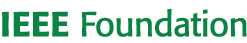 7
[Speaker Notes: 2016 미얀마]
Thank you for 2017
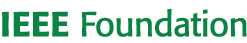 Sections Congress R10 Rep. - Stefan Mozar
Sections Congress – Vaughan Clarkson
Golden Jubilee committee – B. Park, R. Annaswamy
IEEE Asia-Pacific Book – Prasad Kodali
								   - IEEE Foundation
Singapore Office
R10 EXCOM
R10 Section Leadership
Japan Council and Tokyo Section
New South Wales Section
TENSYMP 2017 – Kerala Section
TENCON 2017 – Malaysia Section
HTC 2017 – Bangladesh Section
8
Number of Project at each Section in Region10
Area of Focus
Industry membership
Member retention
Conference paper quality
Rejuvenate Chapters and SBs
Entrepreneurship / Internship

Conference call with Vice Chairs
R10 Director-Elect Nomination schedule change
R10 Homepage Revamping
10
IEEE
Section delegation - Please participates to Region Meetings by sending one delegate from your Section in case Section Chair cannot attend

Chengdu, Xian, Kwangju, Shanghai
Hong Kong, Nanjing, Tainan, Pune
11
Region 10 Sections & Members
12
Region 10 Sections & Members
13
Region 10 Sections & Members
14
IEEE 2017 Election
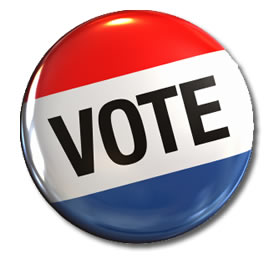 Please Vote
August 15th – October 3rd
VOTED
Visit Booth  #1 and  #2 
Pickup Golden Jubilee Commemoration Book  –
IEEE ASIA PACIFIC
15